Recuperação até 60% do ar de sopro
ARK: Kit de recuperação de ar para process resistente ao calor
DESCRIÇÃO
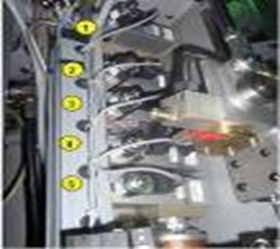 Valor: Otimização de custos, Sustentabilidade
Equipamento: Sopradoras Séries 2 com process HR
Catálogo código: 576